Rendersi immortali
Antonio Piotti
NUOVE NORMALITA’, NUOVE EMERGENZE
Scissione

Vergogna
 
Riscatto
NUOVE NORMALITA’, NUOVE EMERGENZE
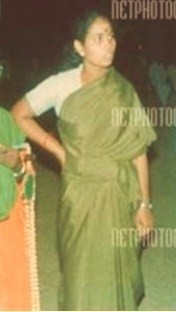 Thenmozhi "Gayatri" Rajaratnam detta Dhanu:  
uccide Raijv Ghandi, se stessa e altre sedici persone il 21 maggio 1991.
NUOVE NORMALITA’, NUOVE EMERGENZE
THATKOLAI 
O 
THATKODAI ?
NUOVE NORMALITA’, NUOVE EMERGENZE
La fantasia del funerale condensa in sé l’elemento della scissione, l’idea di evitare la vergogna, il desiderio di riscatto.
NUOVE NORMALITA’, NUOVE EMERGENZE
Il Medioevo cristiano
Infierisce sul corpo (per negare la scissione)

Rifiuta la consacrazione (per impedire di evitare la vergogna)

Somministra la condanna pubblica (per impedire la riabilitazione)
NUOVE NORMALITA’, NUOVE EMERGENZE
“Si può considerare la dinamica vergogna/narcisismo come una dinamica importante per la mentalità terroristica. Quando una persona viene esposta al trauma e all’umiliazione in un contesto di violenza sociale e politica, tenderà a vivere quest’esperienza su un piano personale”

Sberre Varvin, presidente del gruppo di lavoro su Terrore e sul terrorismo dell’I.P.A.
Paradise Now
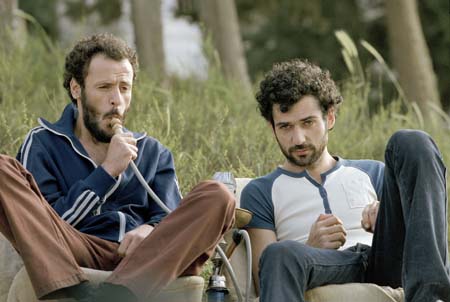 “Alla base del fenomeno terrorista si deve ipotizzare la presenza di “un senso fondamentale di purezza del Sé che deve venir mantenuto e protetto dalle minacce di contaminazione”

 Shmuel Erlich  psicoanalista israeliano che vive a Tel Aviv.
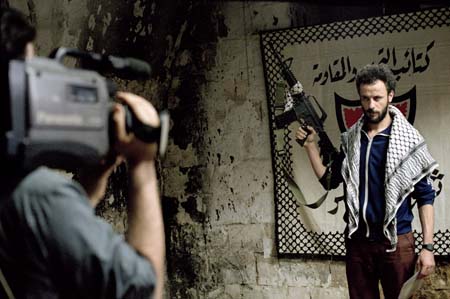 Ismail Masawabi si fa saltare per aria il 22 giugno 2001 presso 
   un insediamento israeliano
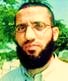 NUOVE NORMALITA’, NUOVE EMERGENZE
Shuhada = Shahada